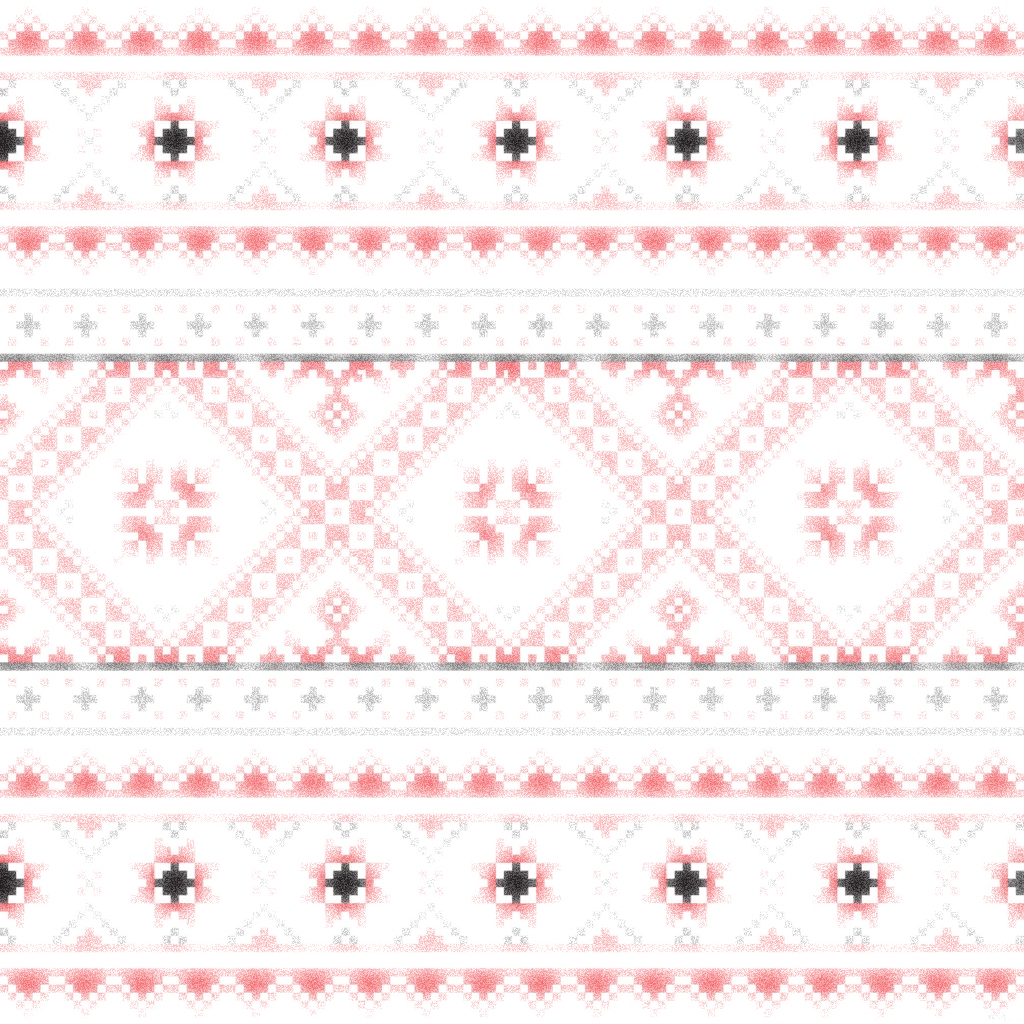 Русский национальный костюм
А вы знаете, как в народе называли одежду? Ее называли оболочкой. А одеваться значить облачаться. Одежда - предмет первой необходимости. Она, с одной стороны, укрывает наше тело от непогоды и палящего солнца, а с другой - выражает представление о красоте.
Вся женская одежда древней Руси подчеркивала и создавала образ русской красавицы. Одежда была свободной, длинной и красочной.
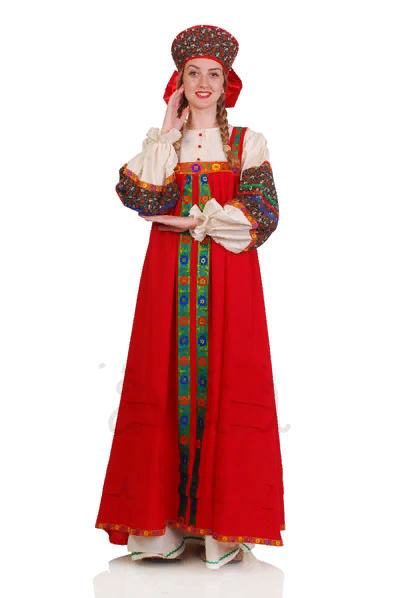 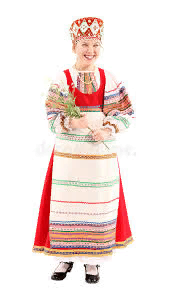 Рубаха- самый главный элемент костюма праздничного и повседневного. Ее носили и женщины, и мужчины, и дети. Рубаха была широкой, украшалась по подолу, вороту, краю рукавов.
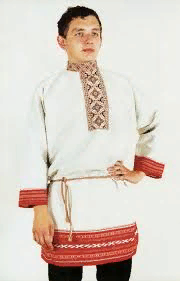 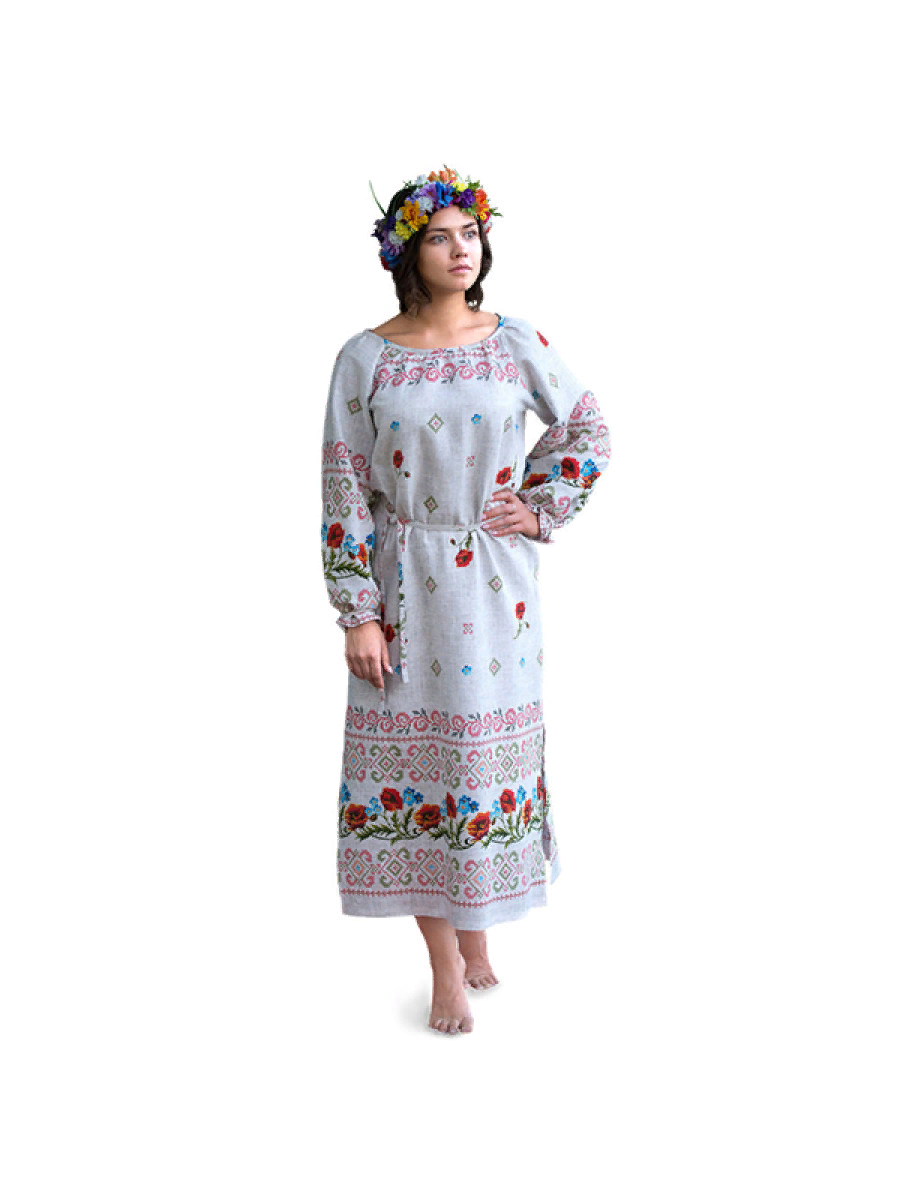 Сарафан - самая важная деталь русского женского костюма.
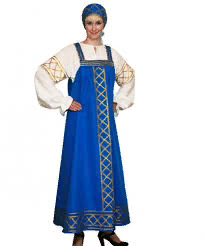 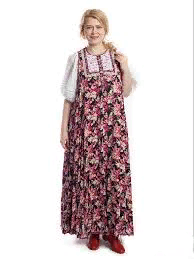 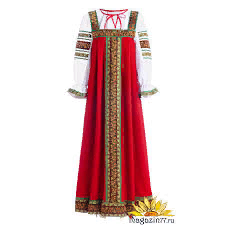 Поверх сарафана надевали передники
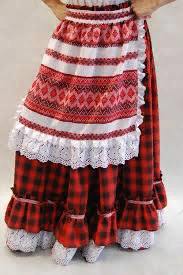 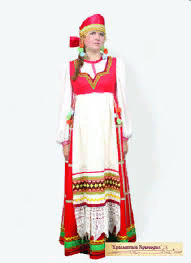 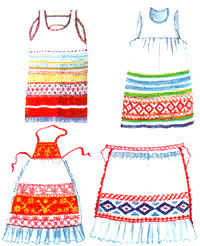 Очень любили женщины на Руси душегрею. Ее надевали поверх сарафана. Шили ее из дорогой ткани, вышивали узорами, украшали тесьмой,и была она частью праздничного костюма
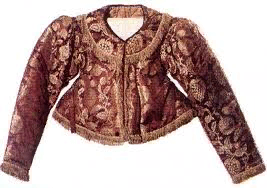 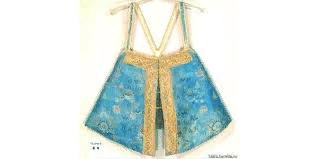 Мужской костюм был менее разнообразен. Он состоял из рубахи, портков(штанов), сапог или лаптей.
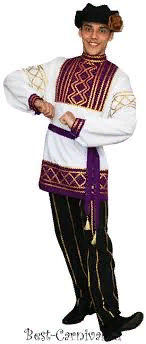 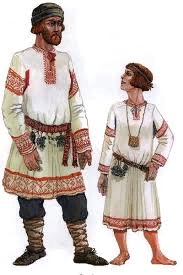 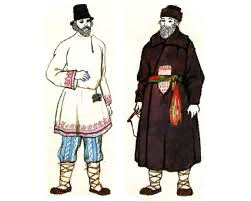 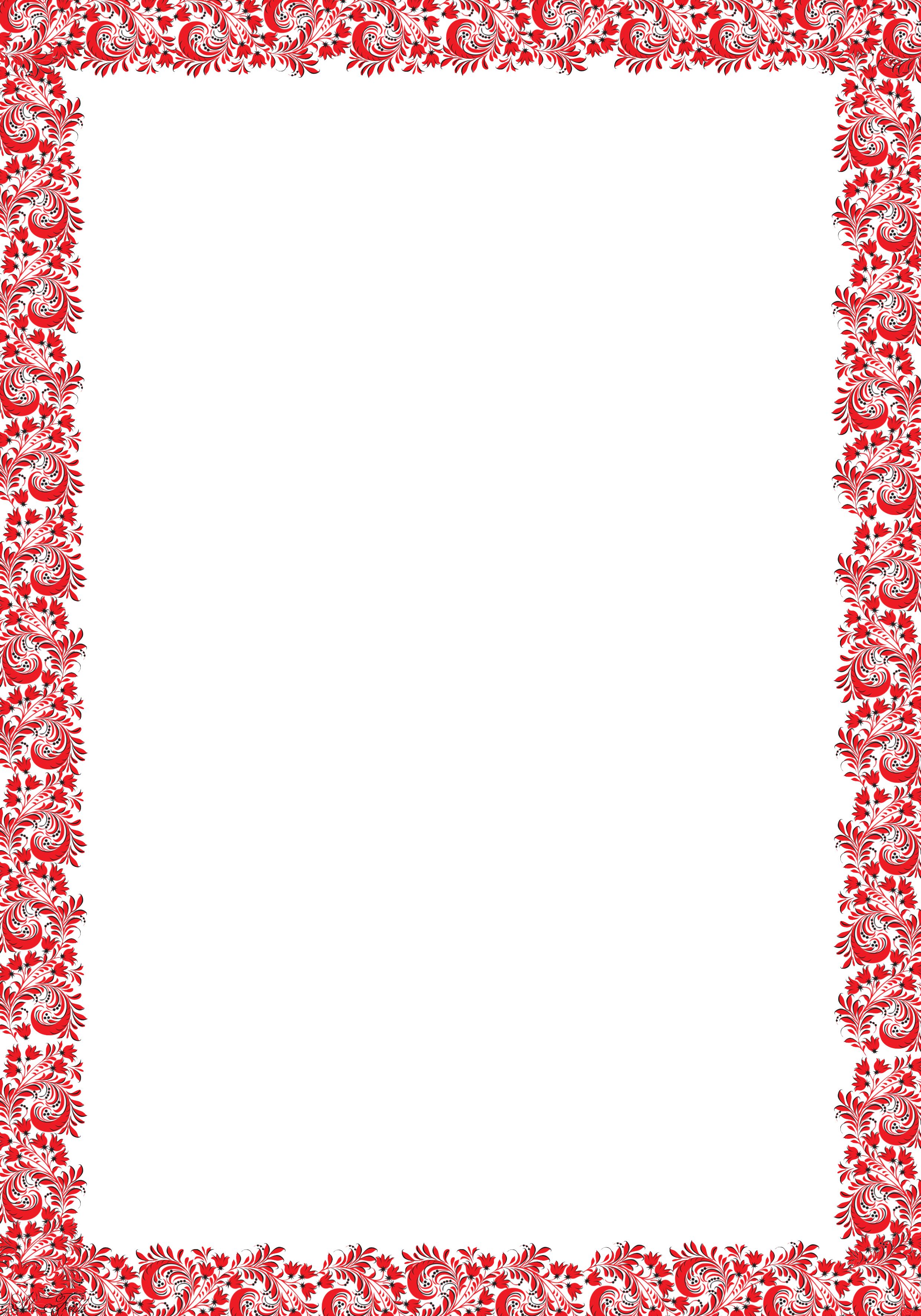 В одежду был вложен большой труд: ткачество, шитье, плетение, вышивание. К одежде относились очень бережно. В нарядных сарафанах крестьянки не только не садились за стол, но даже не присаживались на лавку, боялись запачкать или помять свой наряд.
Задание: нарисовать или раскрасить (если есть возможность распечатать последний слайд) детей в русском народном костюме. Рисунок выполнять на бумаге формата А4. Техника выполнения - гуашь, акварель или цветные карандаши. По желанию, можно сделать аппликацию.
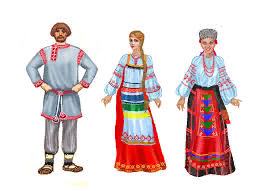 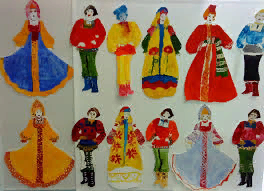 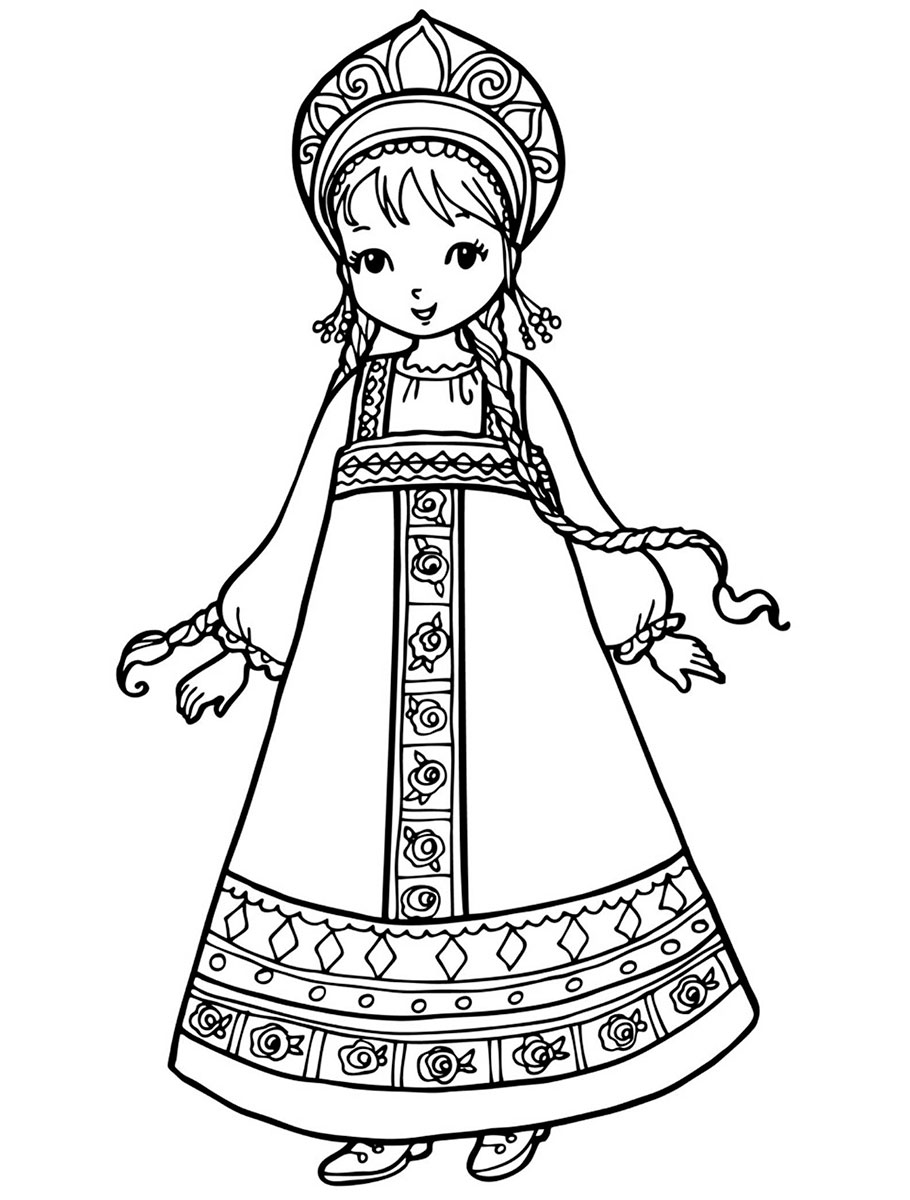 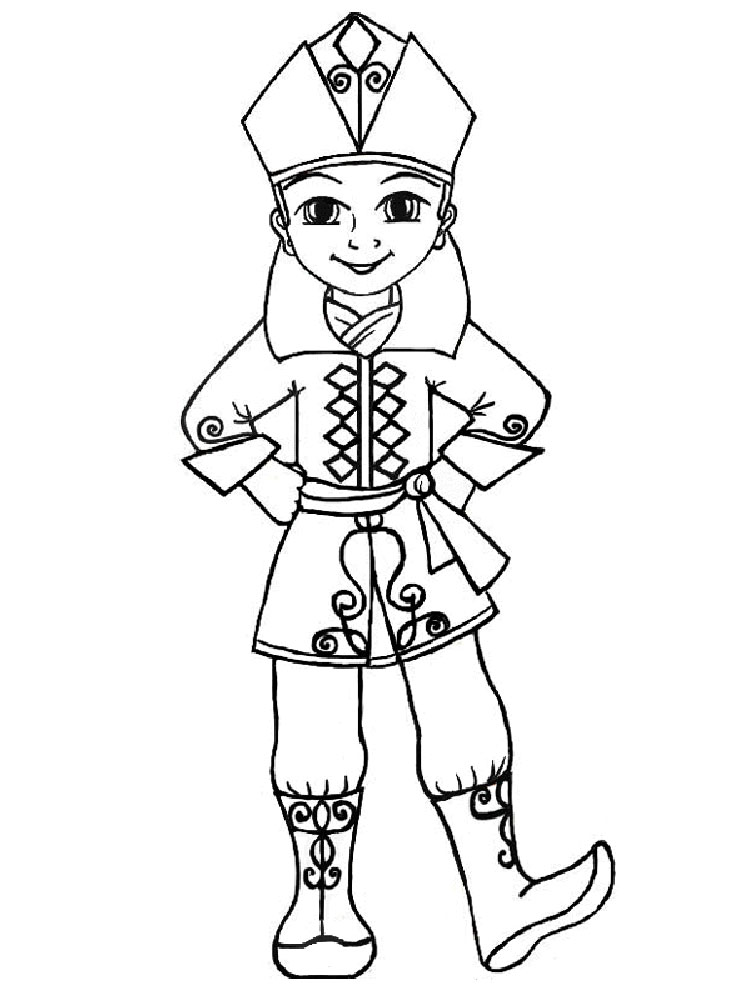